Rigorous scientific research in a neurodiversity framework: what, why, who, when, where & how?
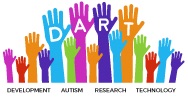 Sue Fletcher-Watson
IoPPN, KCL
London, July 2019
@suereviews
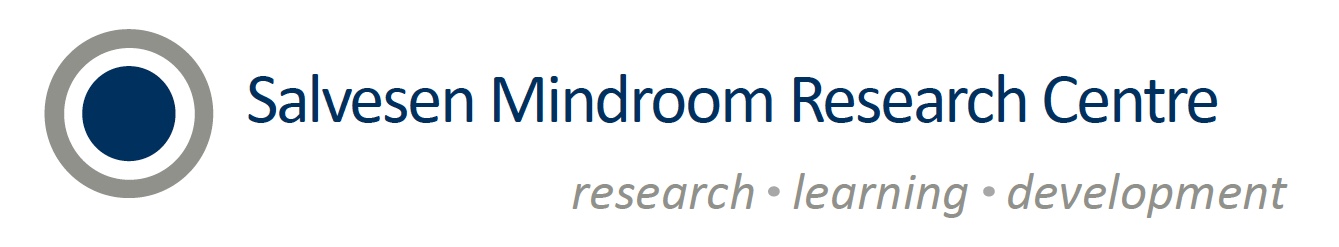 @suereviews 		sue.fletcher-watson@ed.ac.uk
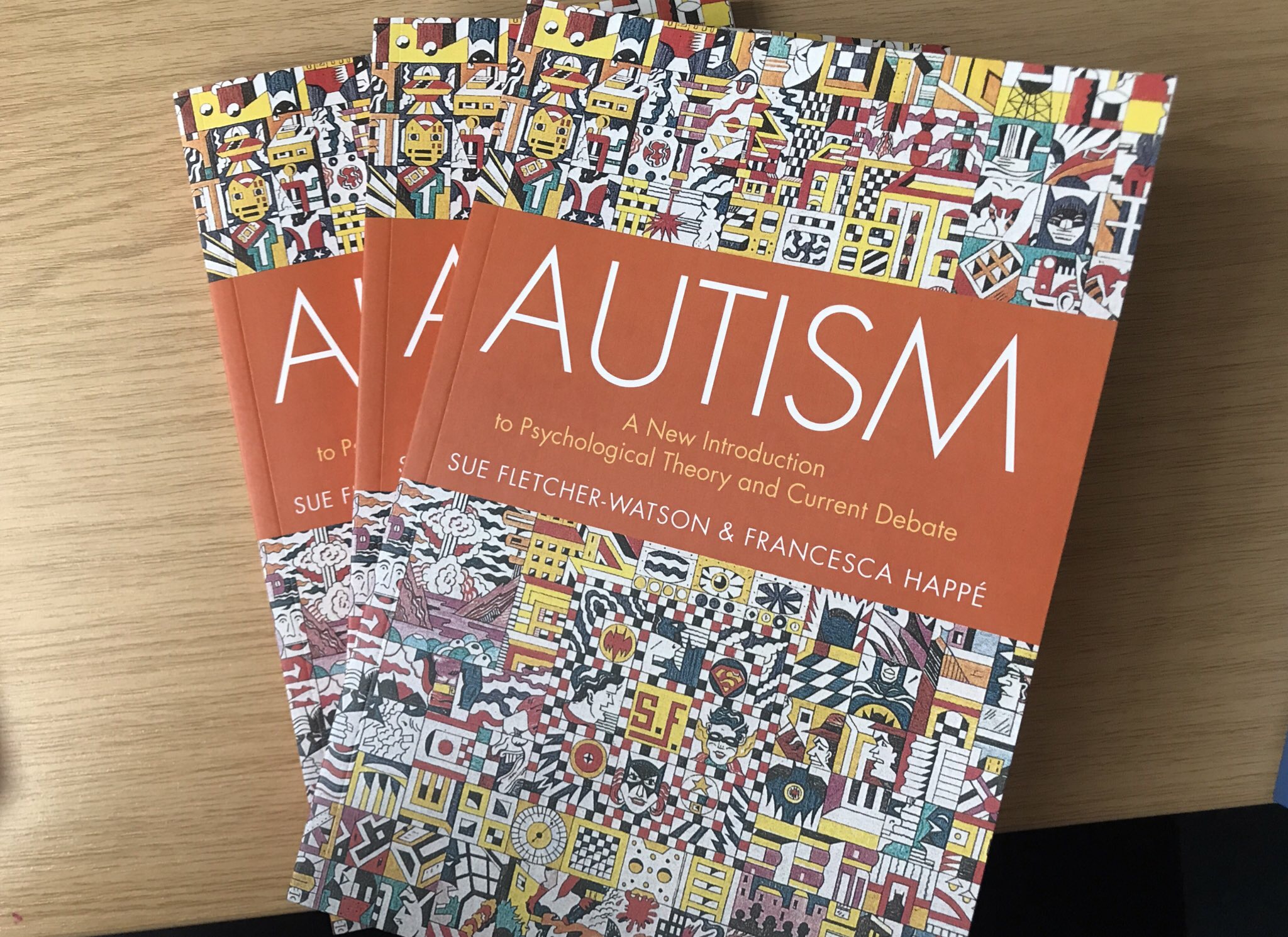 Thank you Franky
[Speaker Notes: Franky’s book an enormous influence on me = take nothing for granted in autism research. an intelligently critical take on evidence base - I hope we have continued through in the new book. 
Current state of autism research – rather a mess. Pick a gene, brain region, cognitive domain and you can find evidence of something deficient or – more rarely – enhanced. 
+ all we talk about in academia is pressure – short-term contracts & few jobs for ECRs, competition for funding + impossibility of managing time for established academics
In this context, what I’m going to talk about today could seem like yet more pressure – “I have do work with the community as well as EVERYTHING else?” But in fact it’s a pathway through the muddle. And in the context of limited resource, it is all the more important to ensure that our work MATTERS.]
Outline
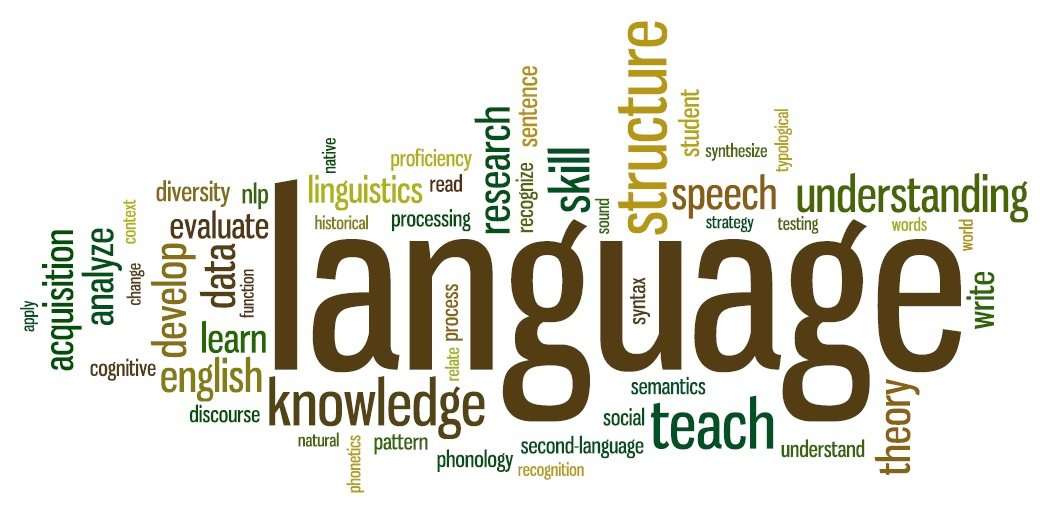 What neurodiversity is & what it is not
Why neurodiversity matters to science
Who is responsible?
When & where to think about participatory working
How to work in partnership
Visions for the future
@suereviews 		sue.fletcher-watson@ed.ac.uk
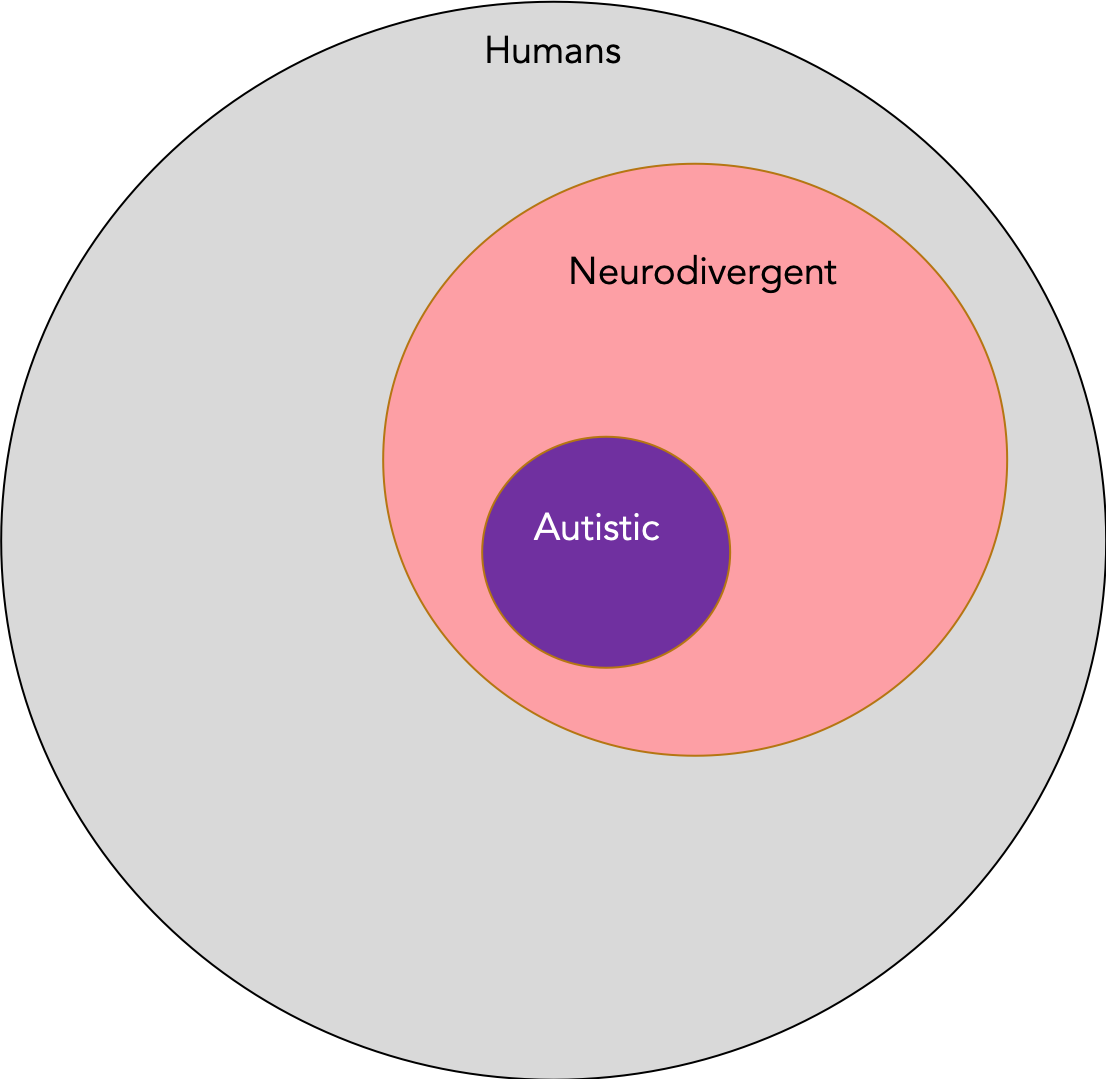 Neurodiversity: what?
Neurological = brain based
Diversity = differences / variation
Naturally occurring 
Associated with
Disability rights
Social / post-social model of disability
Autism, but other neurodiversities too
@suereviews 		sue.fletcher-watson@ed.ac.uk
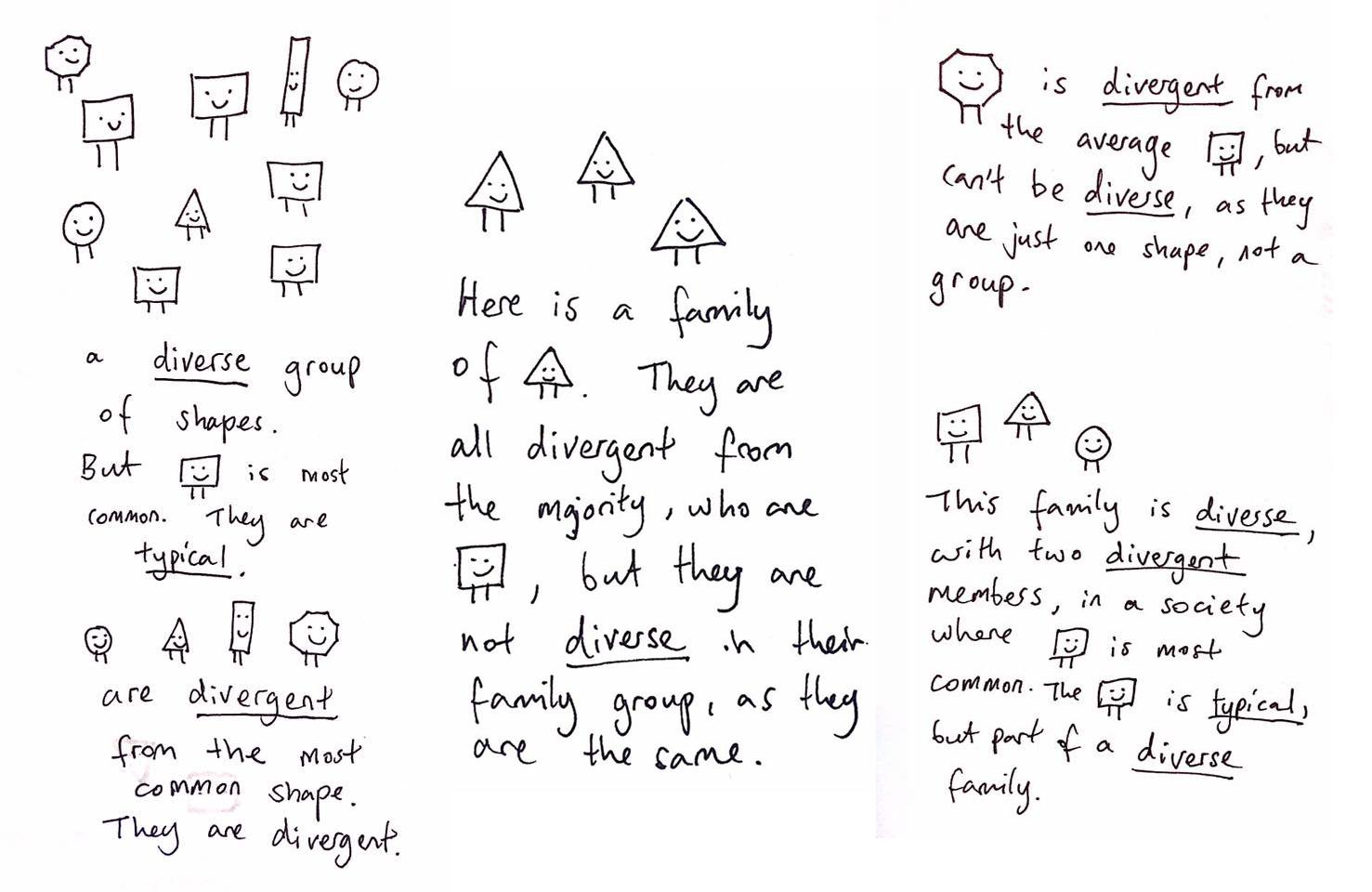 @scrappapertiger
What it doesn’t mean
@suereviews 			sue.fletcher-watson@ed.ac.uk
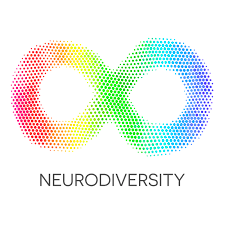 Why: moral principles
Part of the Equality & Diversity agenda
Disability alongside ethnicity, sexual orientation, gender, religious belief
Accommodating learning disability = fundamentally anti-capitalist
Historic abuses and vulnerabilities
Not so historic
Autistic scholars and community leaders
Demand
Opportunity
#nothingaboutuswithoutus
@suereviews 		sue.fletcher-watson@ed.ac.uk
[Speaker Notes: Part of the Equality & Diversity agenda – disability rights is like any other rights movement
Historic abuses and vulnerabilities – we have a lot to make up for (and it is still ongoing: cite electric shocks in USA)
Autistic scholars and community leaders – opportunity to work with people with unique combination of lived experience and professional skills]
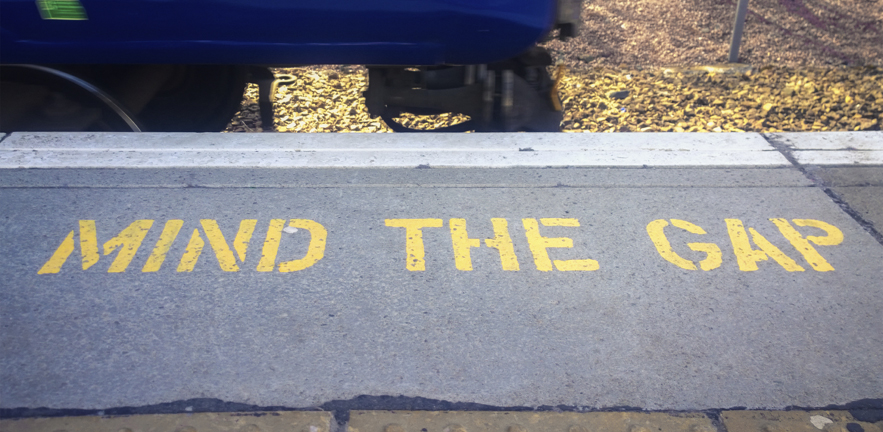 Why: scientific necessity
Insights into hard-to-reach populations
Minimizing research risks
Translation & implementation
Funder requirements
[Speaker Notes: Insights into hard-to-reach populations – very hard to understand autistic people who don’t speak, have intellectual disabilities
Minimizing research risks – recruitment, acceptability and feasibility
Translation & implementation – making your work relevant to the community (including far into the future e.g. biological sciences)
Funder requirements – increasing expectation of PPI and participatory working]
What about ”wet lab” research?
Not relevant to the community

Lack of skilled partners

Hard to explain to people
Hyper-relevant due to timeline

 Build a network, work with APOs

 Work with experts, seize opportunities
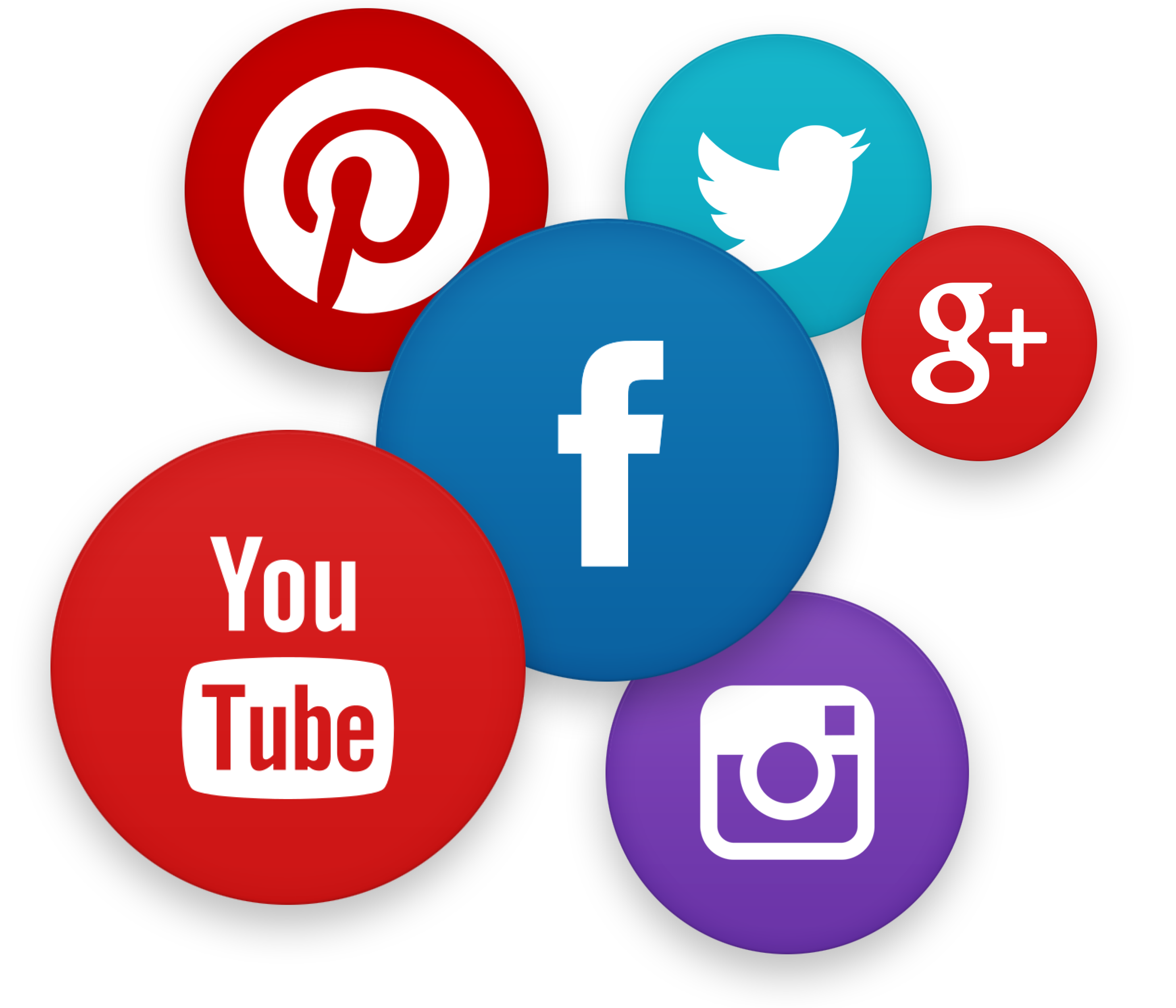 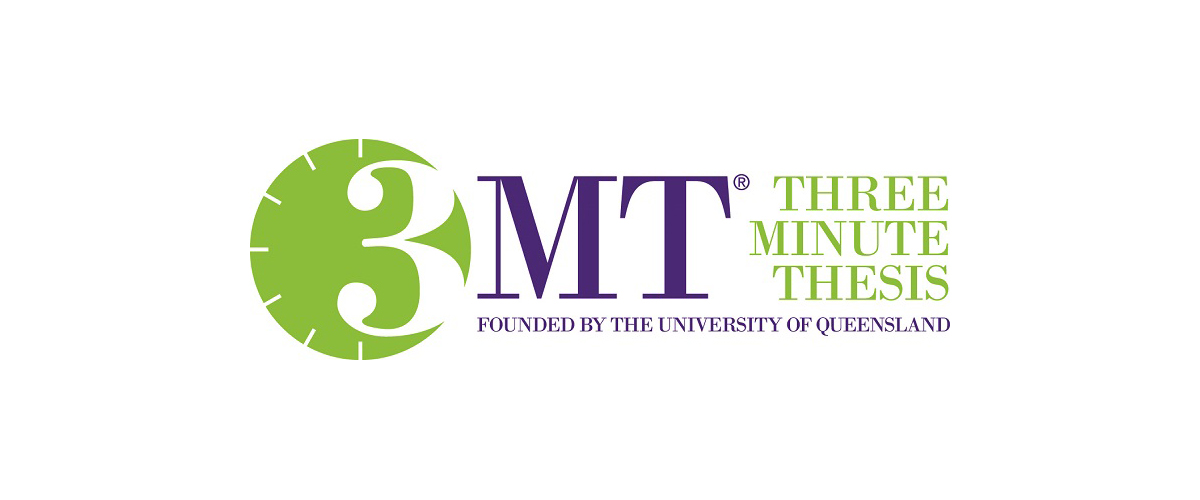 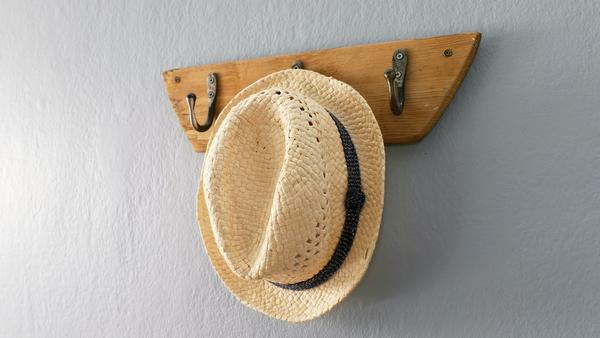 Why are we here?
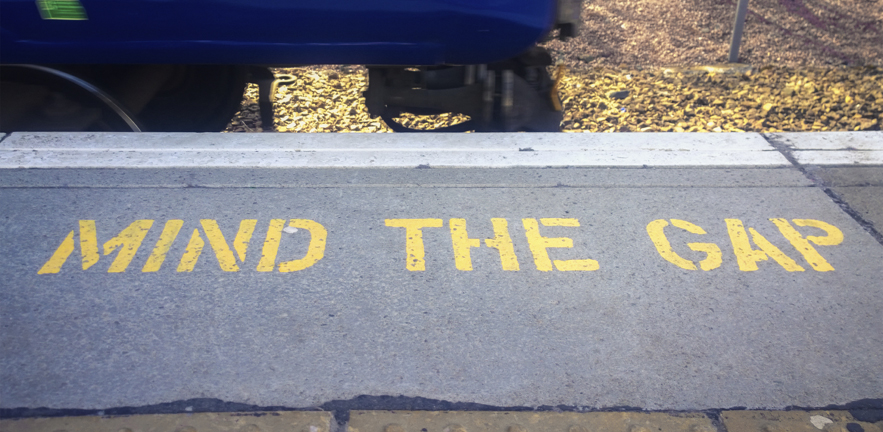 Why: scientific necessity
Insights into hard-to-reach populations
Minimizing research risks
Translation & implementation
Funder requirements
Latest evidence and theory
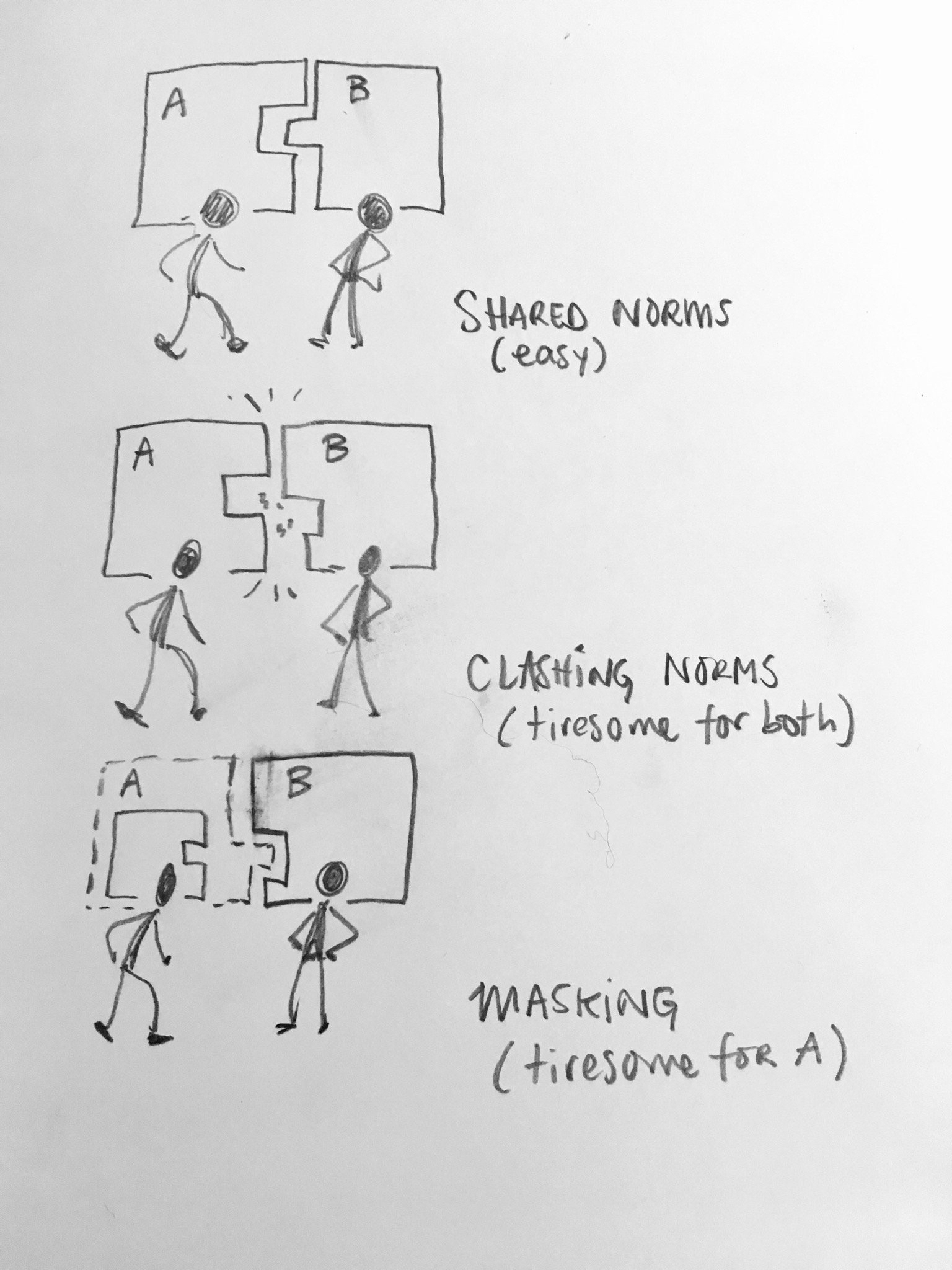 @theblub
The Autistic / Neurotypical Divide
Thin-slice judgements
AQ scores and in-group / out-group status
Judging emotional responses across diagnostic boundaries
Double-Empathy Problem 

…but we don’t know much (empirically) about how autistic people interact with other autistic people.
Chevallier, 2014; Edey et al, 2016; 
Gernsbacher et al, 2017; Milton, 2012; Sasson et al, 2017; Sheppard, 2016; Stagg et al, 2013
@suereviews 		sue.fletcher-watson@ed.ac.uk
We set out to discover how autistic people relate to each other
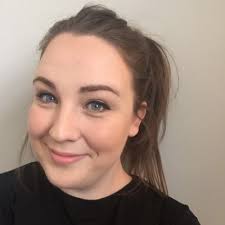 @cjcrompton
If I am surrounded by lots of neurotypical people I cant let all my autisticness out….
When I first self-diagnosed and I started finding blogs and autistic people on twitter, it blew my mind that there were all these people out there who just got me. I didn’t have to explain stuff, they just got it because they lived it too. I kept wanting to shout “I have found my people!”
Minority status
Cross-neurotype difficulties
I do like my neurotypical friends, but oh they make me tired, they don't understand me. Even if it's good it's exhausting.
Belonging
Diffusion chains
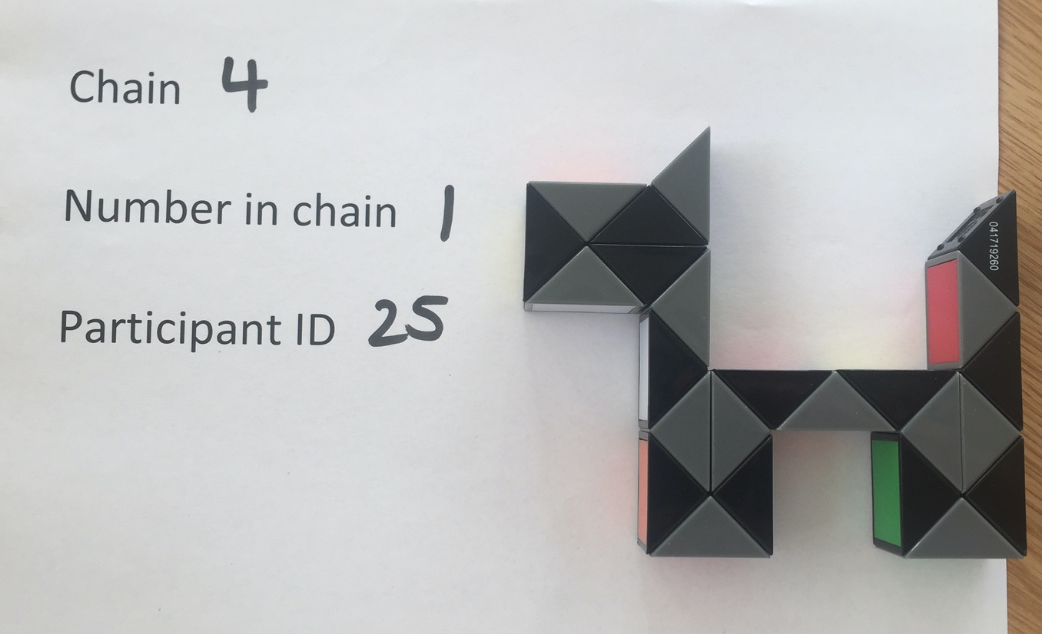 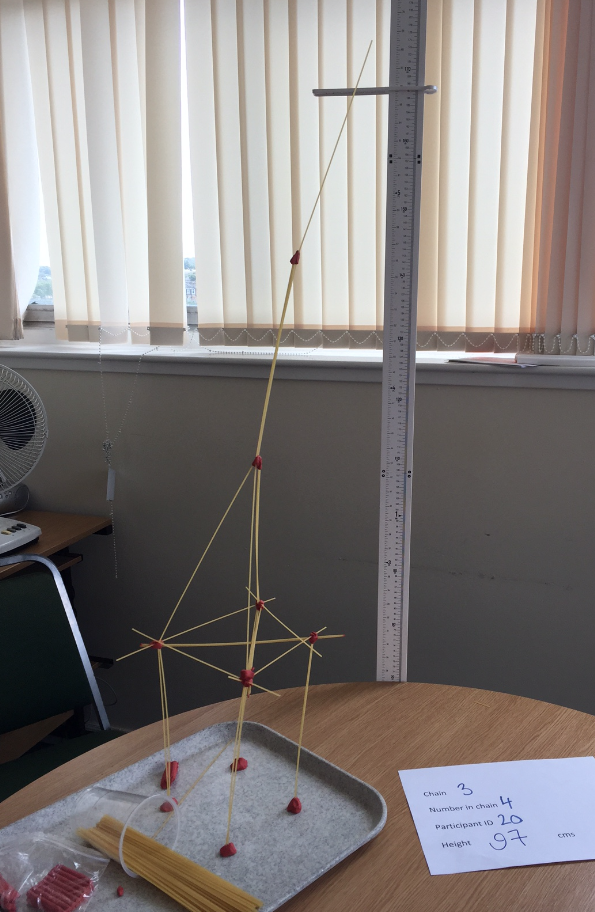 Exploring information sharing in a controlled way
Chains of 8 people (n = 72)
All autistic, all neurotypical, or alternating autistic and neurotypical
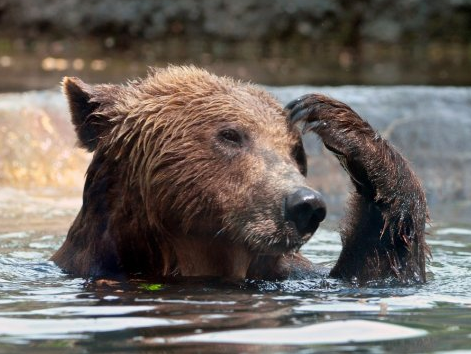 Story Recall
Autistic and non-autistic groups shared information similarly well

Alternating between autistic and non-autistic people meant less information was passed on.
Story Recall: the stats
Key Findings
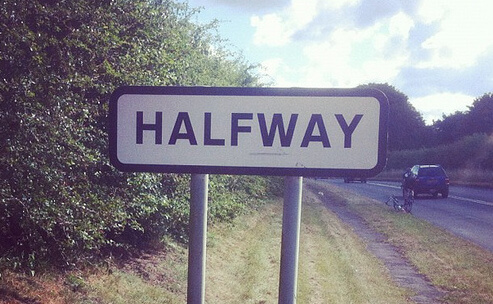 Outline
What neurodiversity is & what it is not
Why neurodiversity matters to science
Who is responsible?
When & where to think about participatory working
How to work in partnership
Visions for the future
@suereviews 		sue.fletcher-watson@ed.ac.uk
Giving opportunities means sacrificing privilege

Investing in expertise & connections for the future

Opening the door: as reviewers, employers, funders, advisors
From first concept to final implementation

Leading by example: inspiring policymakers and practitioners to do the same
On our taught and research courses

At academic events

In global research contexts
How to work in partnership
@suereviews 		sue.fletcher-watson@ed.ac.uk
Participatory research as a framework
@suereviews 		sue.fletcher-watson@ed.ac.uk
[Speaker Notes: Hum to vote for language]
Types of participatory research
@suereviews 		sue.fletcher-watson@ed.ac.uk
Getting the basics right
Practical considerations
Building personal relationships
Planning & preparation
Fair payment
Transparency, honesty
Willingness to change
Principles of engagement
Trust
Mutual respect
Listening & learning
@suereviews 	
sue.fletcher-watson@ed.ac.uk
www.shapingautismresearch.co.uk
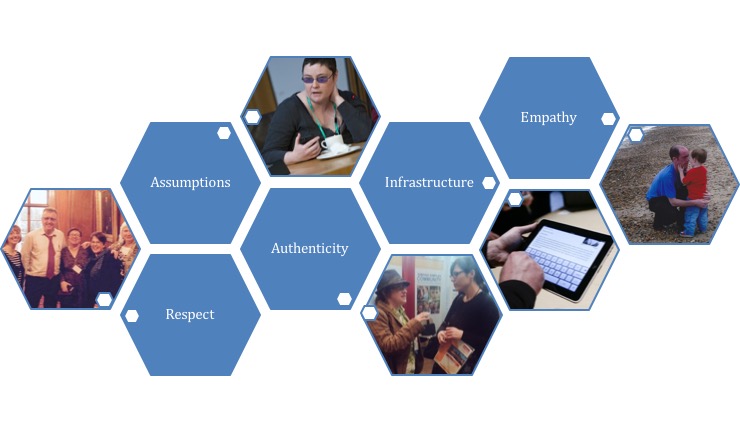 Taking it up a level
Fletcher-Watson et al, 2019
@suereviews 		sue.fletcher-watson@ed.ac.uk
Outline
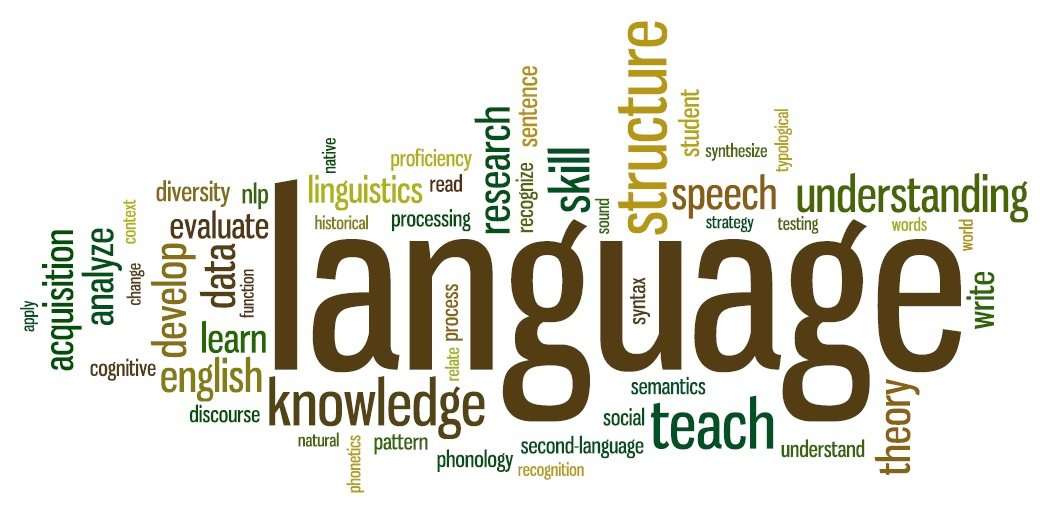 What neurodiversity is & what it is not
Why neurodiversity matters to science
Who is responsible?
When & where to think about participatory working
How to work in partnership
Visions for the future
@suereviews 		sue.fletcher-watson@ed.ac.uk
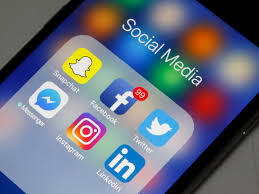 Consultation: Social media
Putting the advice of individual mentors / advisors in context
Following the latest debates
Understanding diversity within as well as between communities
Building a wide network of allies
Disseminating science direct to communities
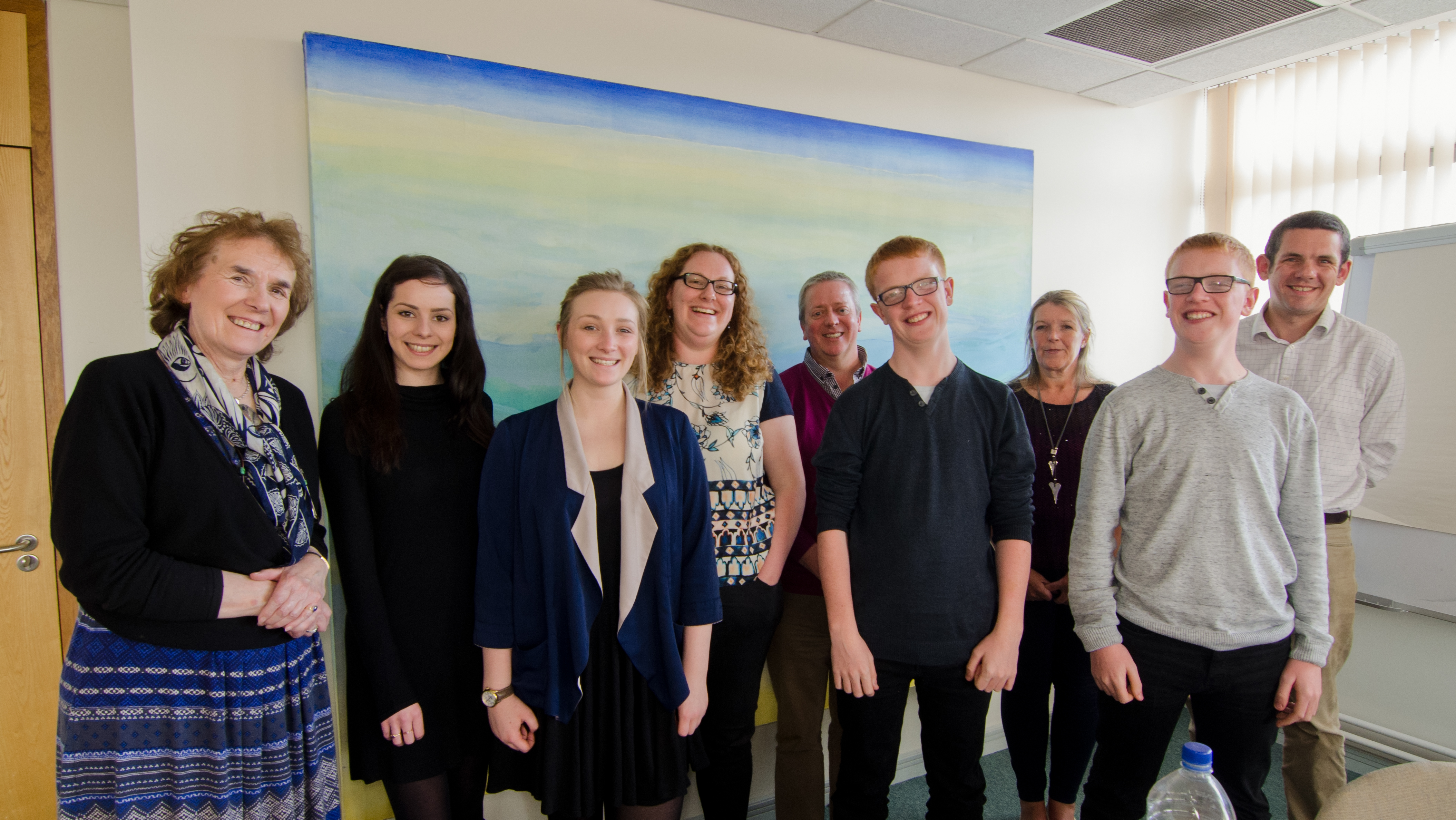 Collaboration: embedded experts
Consultation on trial design and materials
Sharing and interpreting results
Informed stakeholders for the advisory board
(in future) co-created outcome measures

 lived experience roles within PhD programme
@suereviews 		sue.fletcher-watson@ed.ac.uk
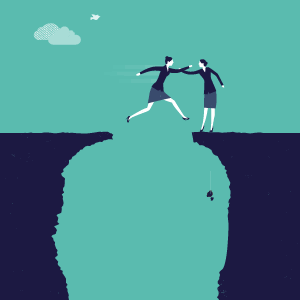 Partnership: mentors
Integrated from the earliest seed of an idea
Paid from core funding
can advise on student mini-projects & grants that don’t get funded
A chance to build a close working relationship
Problem solving and trouble-shooting
Equal power and partnership

 Kabie Brook, Autistic Parenting Project
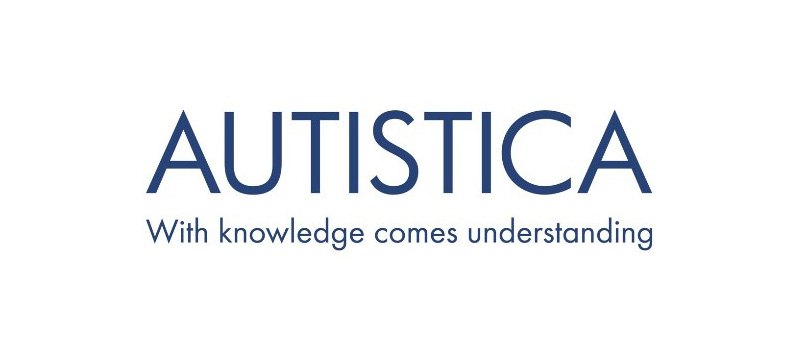 @suereviews 		sue.fletcher-watson@ed.ac.uk
[Speaker Notes: Hum to vote for language]
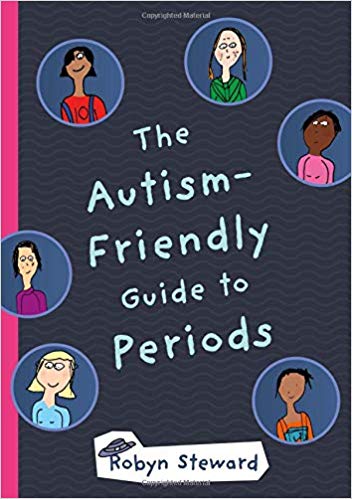 Leadership: Individuals and APOs
Working with Autistic Peoples Organisations to polish and disseminate their work
Providing support for governance, project management, policy & lobbying
Ensuring their presence at events and on committees
Responding in an open and timely manner to their queries
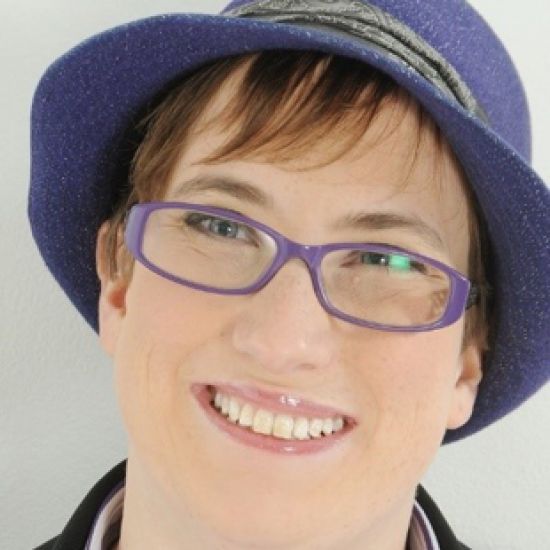 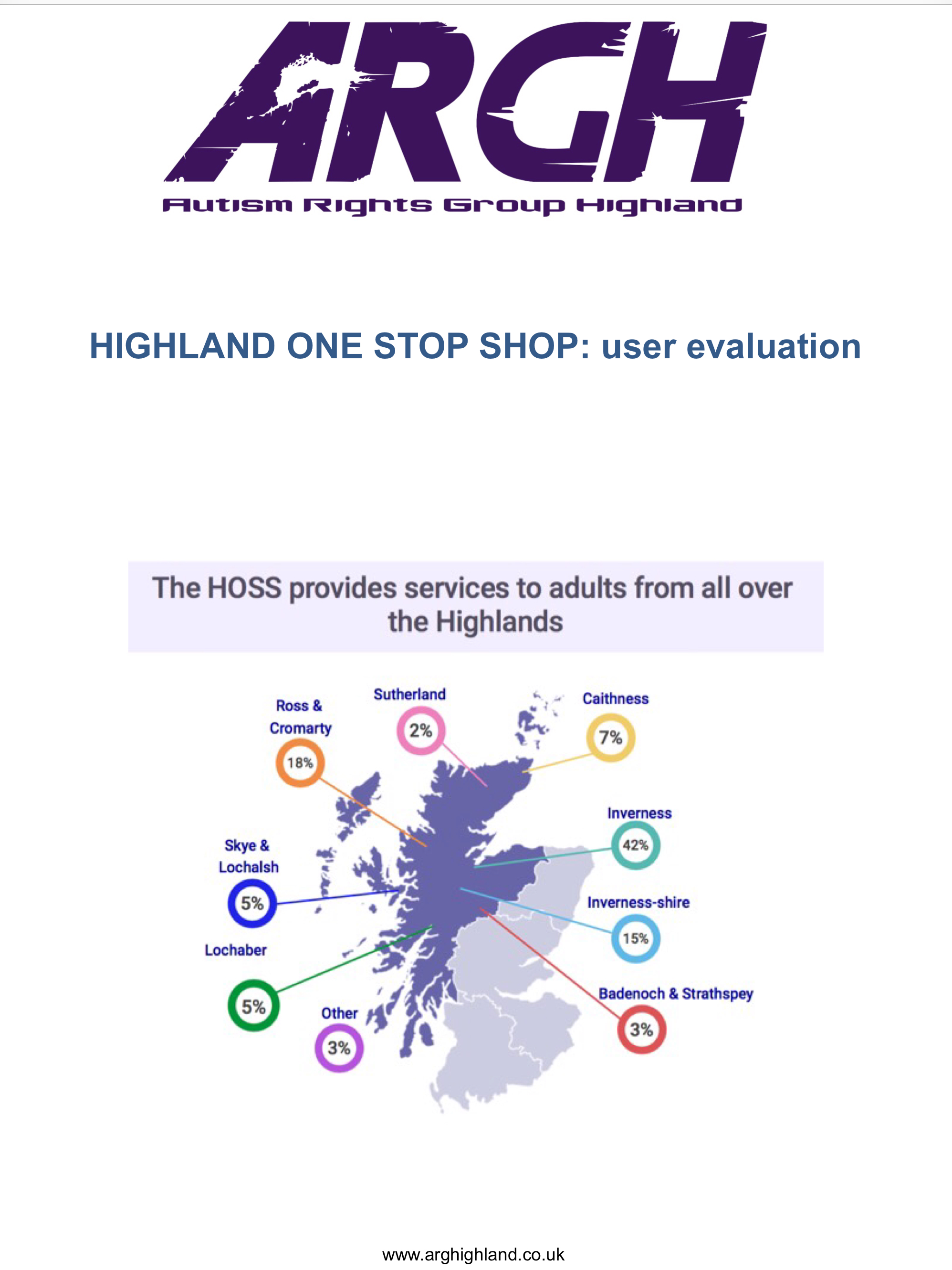 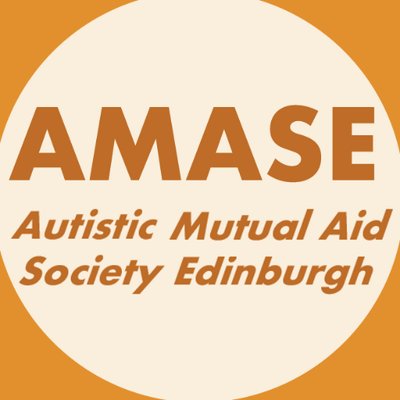 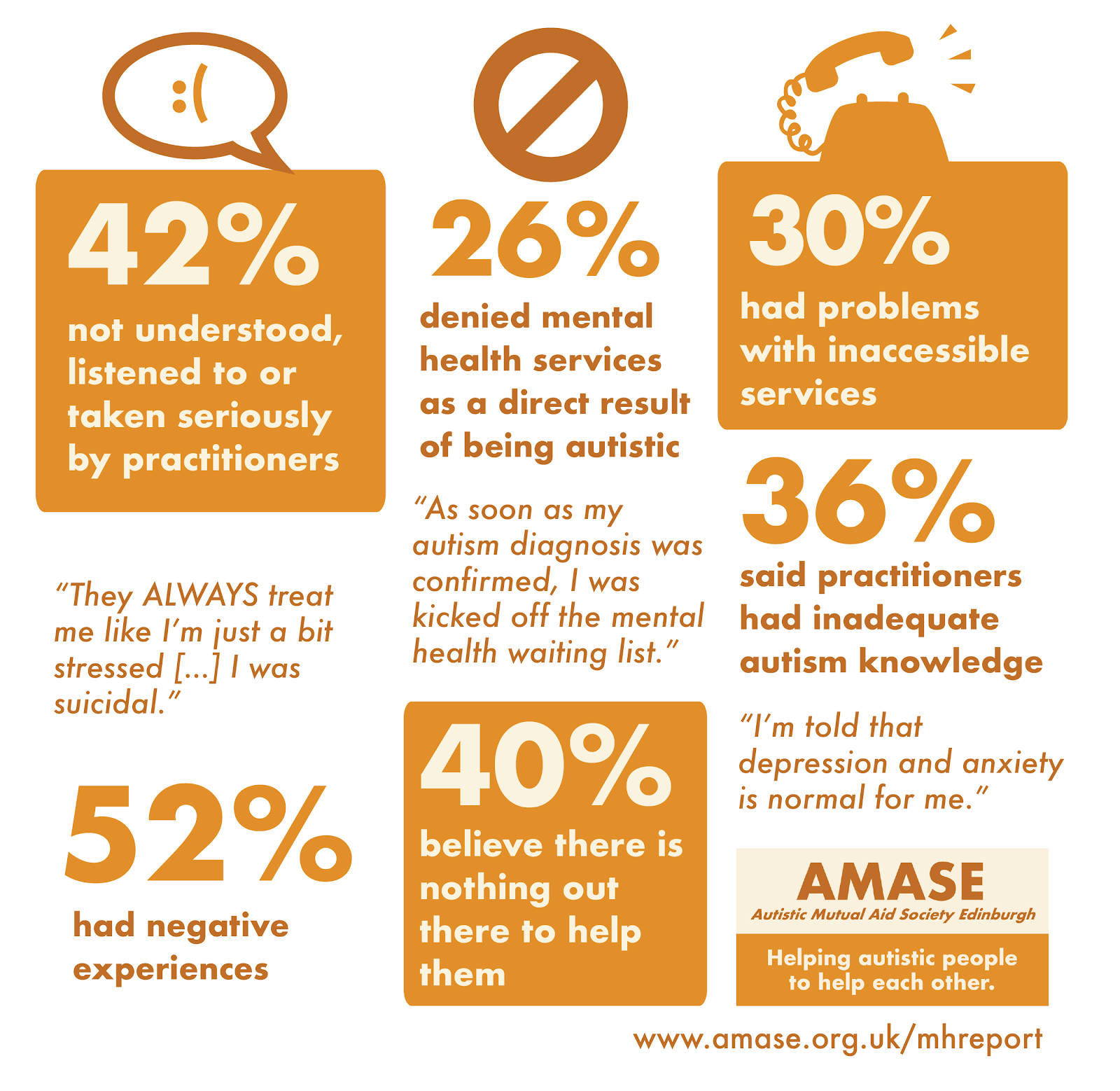 Citizen Science
Autistic Mutual Aid Society Edinburgh
Community survey on mental health: Too Complicated To Treat
Influence on Scottish government policy

Our role
Report design
Infographics
Signal boosting
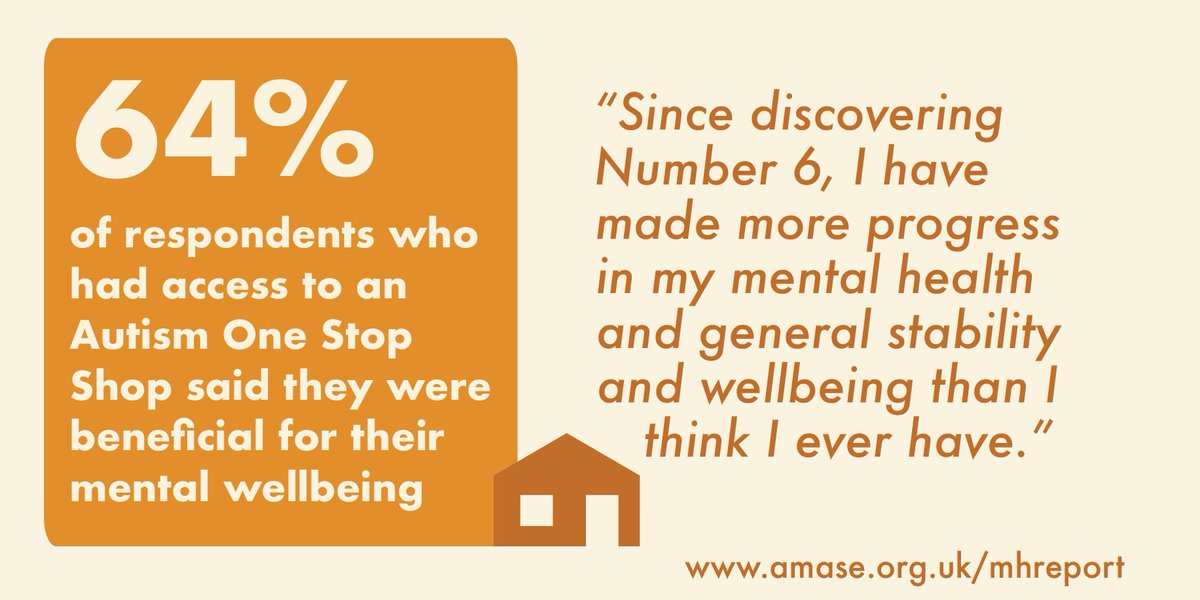 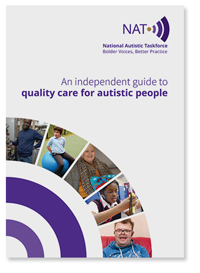 Citizen Science
National Autistic Taskforce

Our role
Consultation on building an evidence base
Signal boosting
Supporting staff recruitment
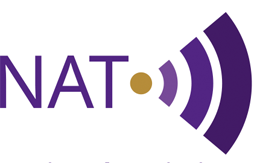 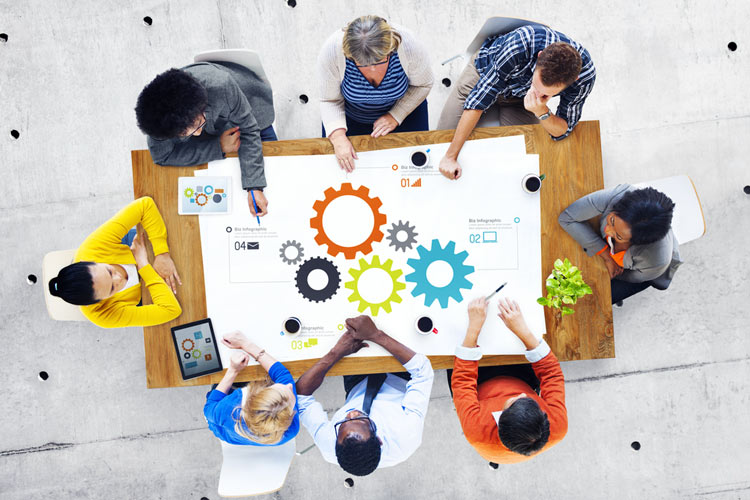 The end result
Empowered neurodivergent people
Supports that people want and use
Skilled and informed community collaborators

AND

Robust theory & methods
Evidence-based supports
High quality research
@suereviews 		sue.fletcher-watson@ed.ac.uk
Outline
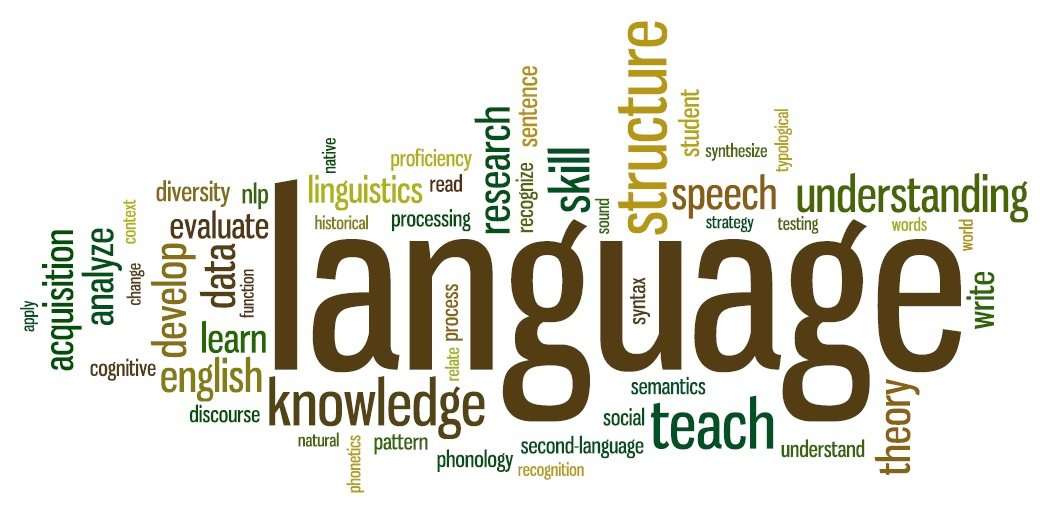 What neurodiversity is & what it is not
Why neurodiversity matters to science
Who is responsible?
When & where to think about participatory working
How to work in partnership
Visions for the future
@suereviews 		sue.fletcher-watson@ed.ac.uk
What can we hope for?
We can have it all
@suereviews 		sue.fletcher-watson@ed.ac.uk
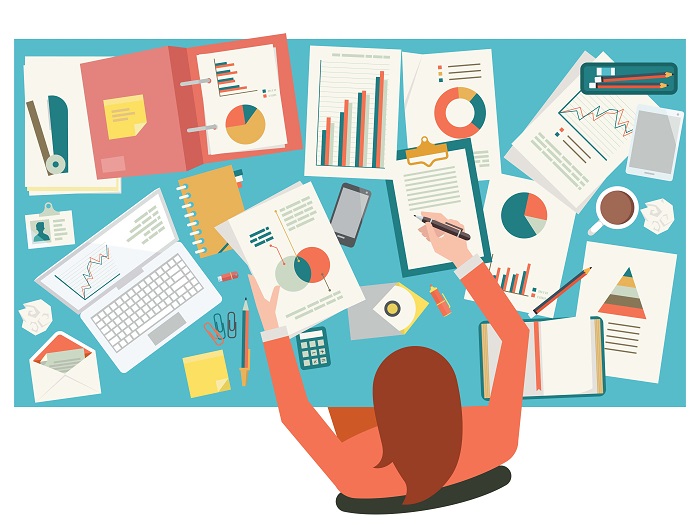 Neurodivergent people deserve the best
Awareness
Understanding
Support
Services
Neurodivergent people deserve the best
Theories
Questions
Methods
Measures
Data
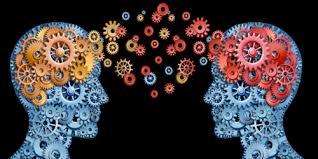 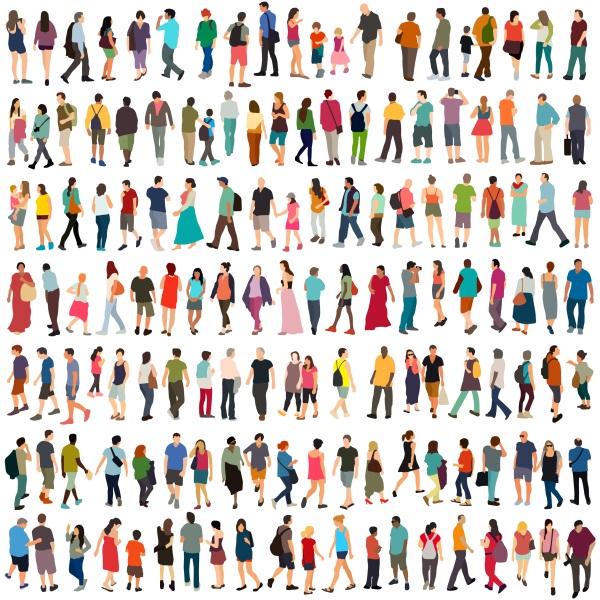 Thank you
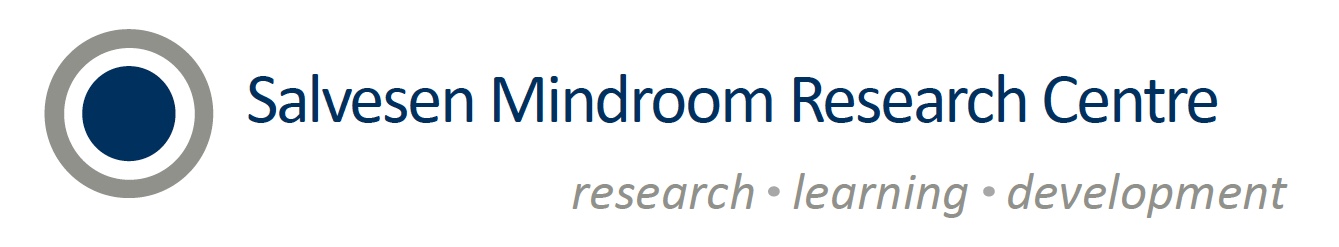 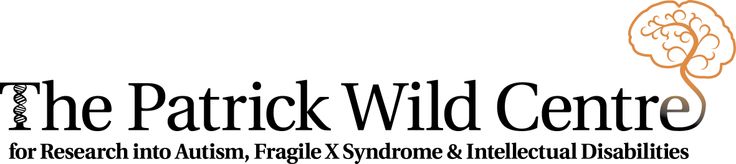 Autistic mentors: Kabie Brook, Fergus Murray
APOs: Autism Rights Group Highland, Autistic Mutual Aid Society Edinburgh, Participatory Autism Research Collective
Diverse Social Intelligence: Catherine Crompton, Claire Evans-Williams, Emma Flynn, Sonny, Hallett, Cos Michael, Dani Ropar
Family in Residence: Matthew, Stuart, Gillian & Craig McDonald
Shaping Autism Research: Jon Adams, Kabie Brook, Tony Charman, Laura Crane, James Cusack, Sue Leekam, Damian Milton, Jeremy Parr, Liz Pellicano + more….
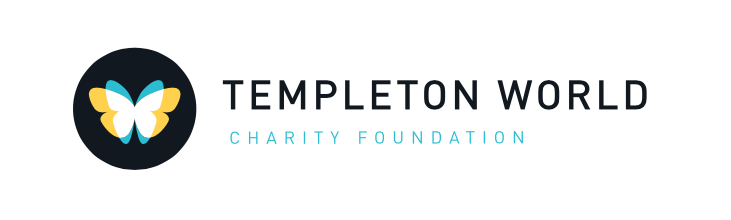 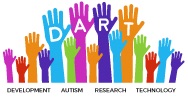 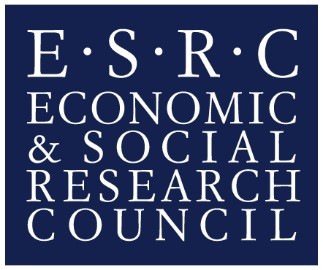 www.dart.ed.ac.uk